Avsluttende presentasjon -  Gruppe 4
AI i
utdanning
Forskningsspørsmål
Hvordan kan kunstig intelligens hjelpe og motivere studenter med å organisere hverdagen bedre?

Hvordan kan kunstig intelligens bidra til økt trivsel hos studentene?
[Speaker Notes: Tonje
Vi har valgt å ha studenter som målgruppe for dette prosjektet og som studenter selv har vi vært interessert i å finne ut hvordan man kan implementere AI på universistetet. I forkant av studiet har vi innad i gruppen diskutert relevante bruksområder, og vi kom frem til at det var studentenes hverdag vi ønsket å se dypere på.

Vi ble enige om at vi er interessert i å utforske en chatbot i form av en personlig assistent da vi tenkte dette kunne være et interessant tema ettersom samtlige i gruppen uttrykte frustrasjon i forbindelse med planlegging og organisering av studiene, og at dette også kunne ha påvirkning på motivasjonen. Vi ville derfor utforske om det var mulig å bruke AI i form av en personlig hjelper som kan assistere studenter i studiehverdagen. Denne bakgrunnen og motivasjonen endte i følgende forskningsspørsmål:]
Teori
Følstad og Brandtzæg
Interagering med tekst
Chatboter
Bratteteig og Verne
Folk endrer atferd med teknologi
Kocielnik et al.
Chat-basert interaksjon
Amershi et al.
Retningslinjer for interaksjon mellom mennesker og AI
Guideline 5: “Match relevant social norms. Ensure the experience is delivered in a way that users would expect, given their social and cultural context.”
[Speaker Notes: Eivind]
Datainnsamling og funn
Litteratursøk om AI og chatboter
Dagbokstudie
Hvor lite/mye motivert har du vært for å jobbe med skolearbeid i dag? Hvorfor (ikke)?
Hvor godt trivdes du med studiene i dag? Hvorfor (ikke)? 
Var det noe som var vanskelig i dag?

Hva preges hverdagen av?
Søvn
Mat
Fysisk aktivitet

Hvordan kan dagen bli bedre?
Oppmuntring
[Speaker Notes: Stian]
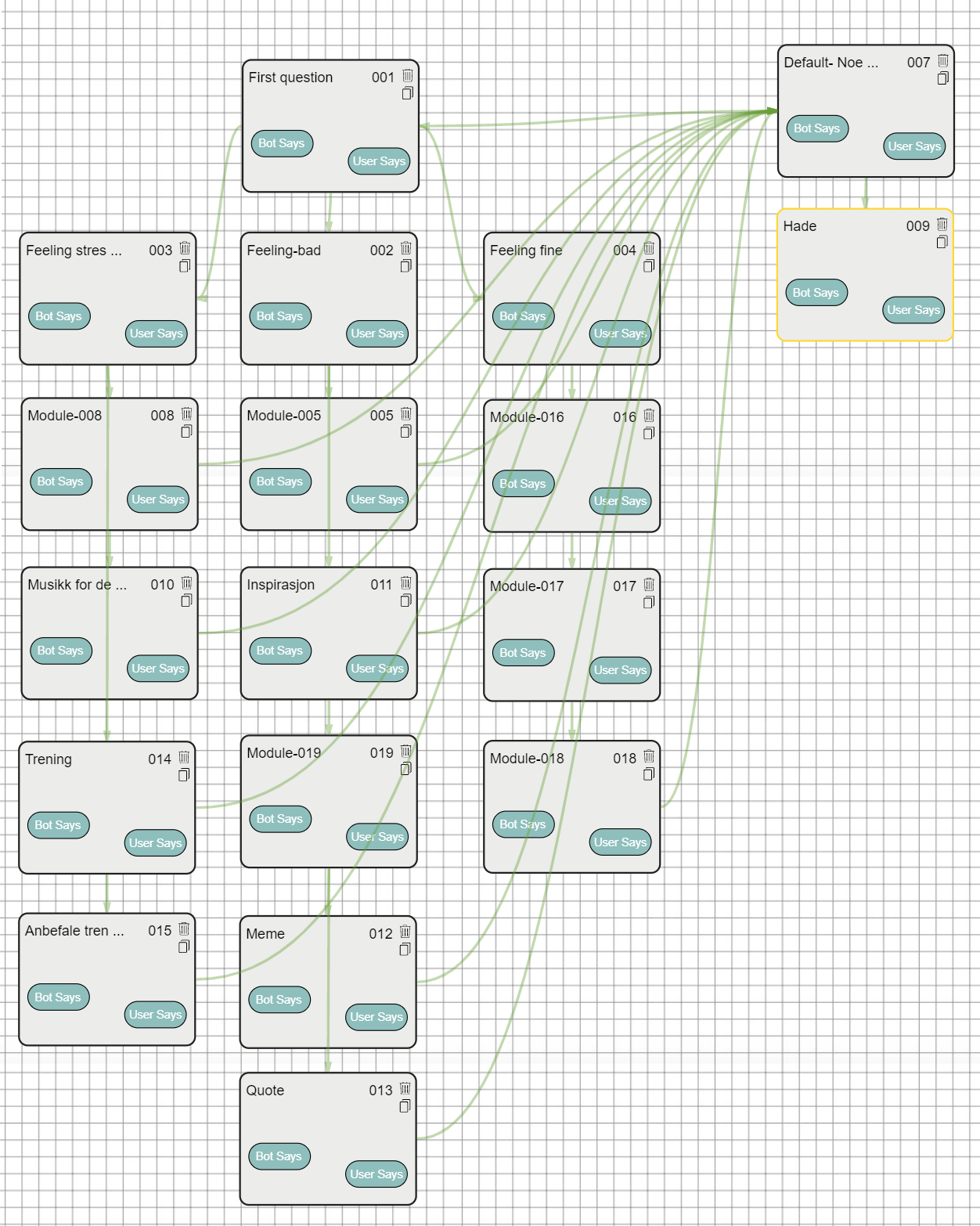 Kompis - en chatbot
[Speaker Notes: Dette er vår chatbot som er laget med Chatterion.

Som dere ser her har vi tre flyt (stresset - dårlig dag - bra dag)]
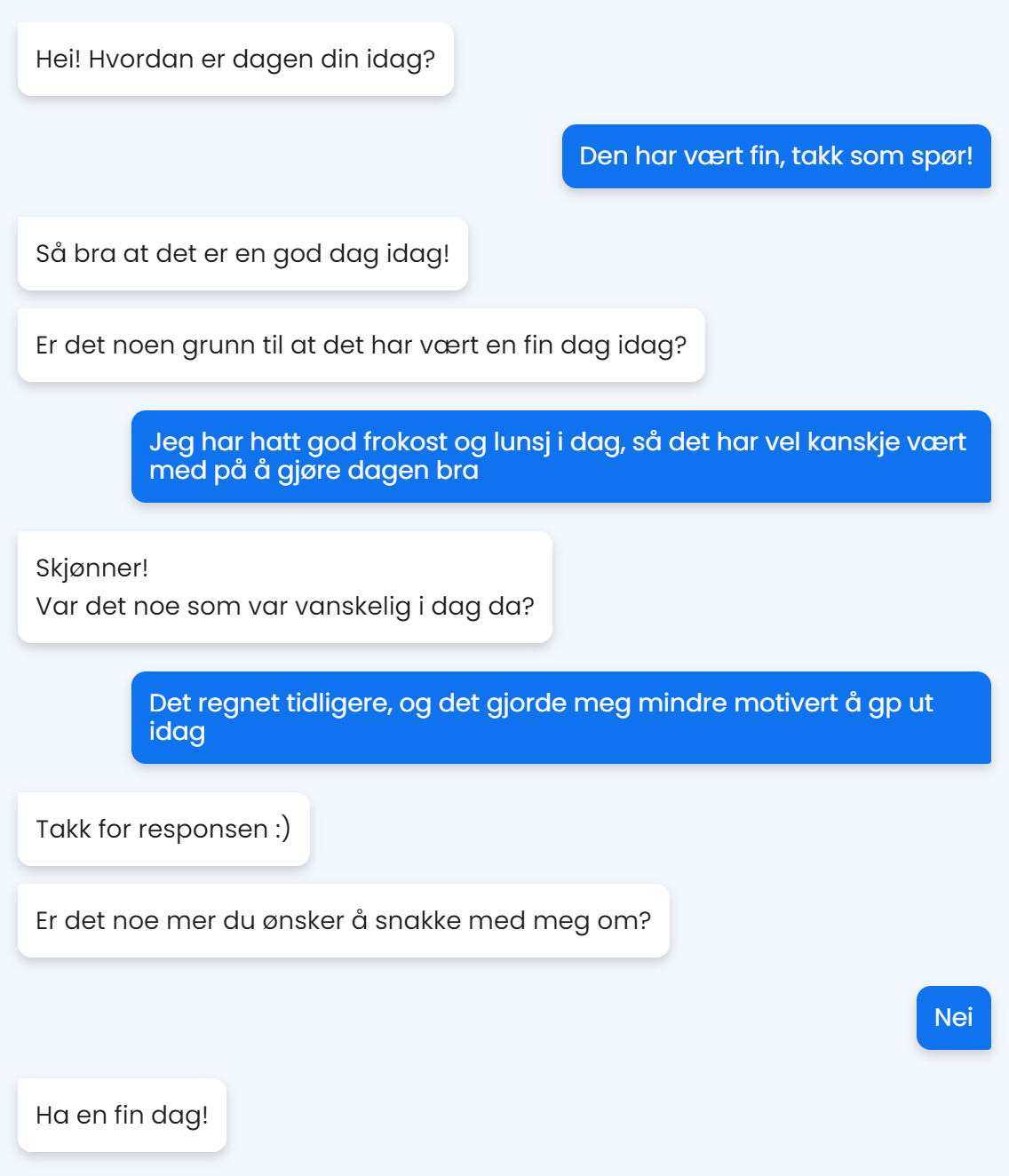 Brukertesting
Rekrutterte deltakere fra gangen på IFI

Testet 3 ulike flyt
Glad
Sint
Stresset

Oppfølgende samtale
[Speaker Notes: Mathias]
Refleksjon
Begrenset prototype, datasett og brukertest

Det finnes et ønske for mental oppfølging, men er kunstig intelligens riktig måte å gjøre dette på?

En enkel oppmuntring er nok for å få studenter til å føle seg bedre

Retningslinjene for design av menneske-AI interaksjon er hensiktsmessig å følge
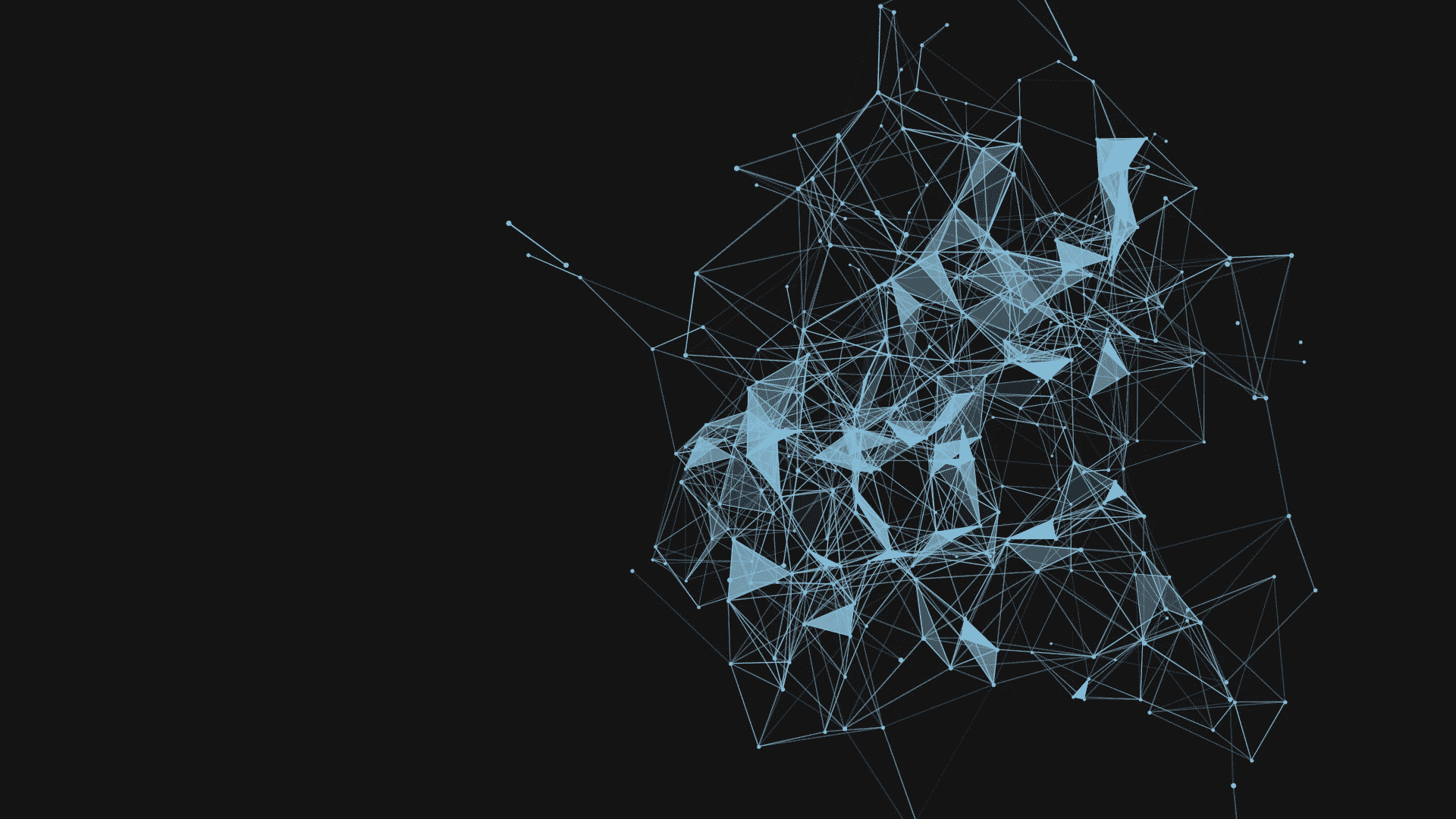 Takk for oss!